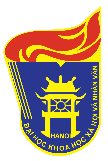 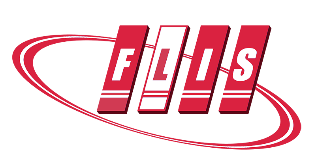 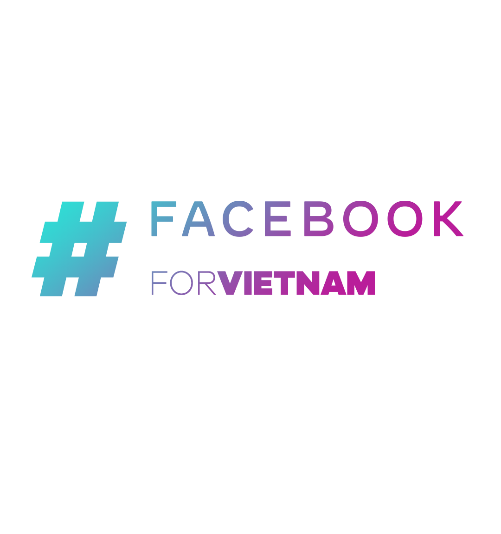 KHUNG NĂNG LỰC SỐ CHO SINH VIÊN VIỆT NAM
Hà  Nội,  24 / 4 / 2021
[Speaker Notes: https://www.facebook.com/notes/nguy%E1%BB%85n-th%E1%BA%BF-h%C3%B9ng/d%E1%BB%AF-li%E1%BB%87u-m%E1%BB%9F-open-data-d%E1%BB%AF-li%E1%BB%87u-m%E1%BB%9F-c%E1%BB%A7a-ch%C3%ADnh-ph%E1%BB%A7/2484363881610389/]
Bối cảnh chuyển đổi số
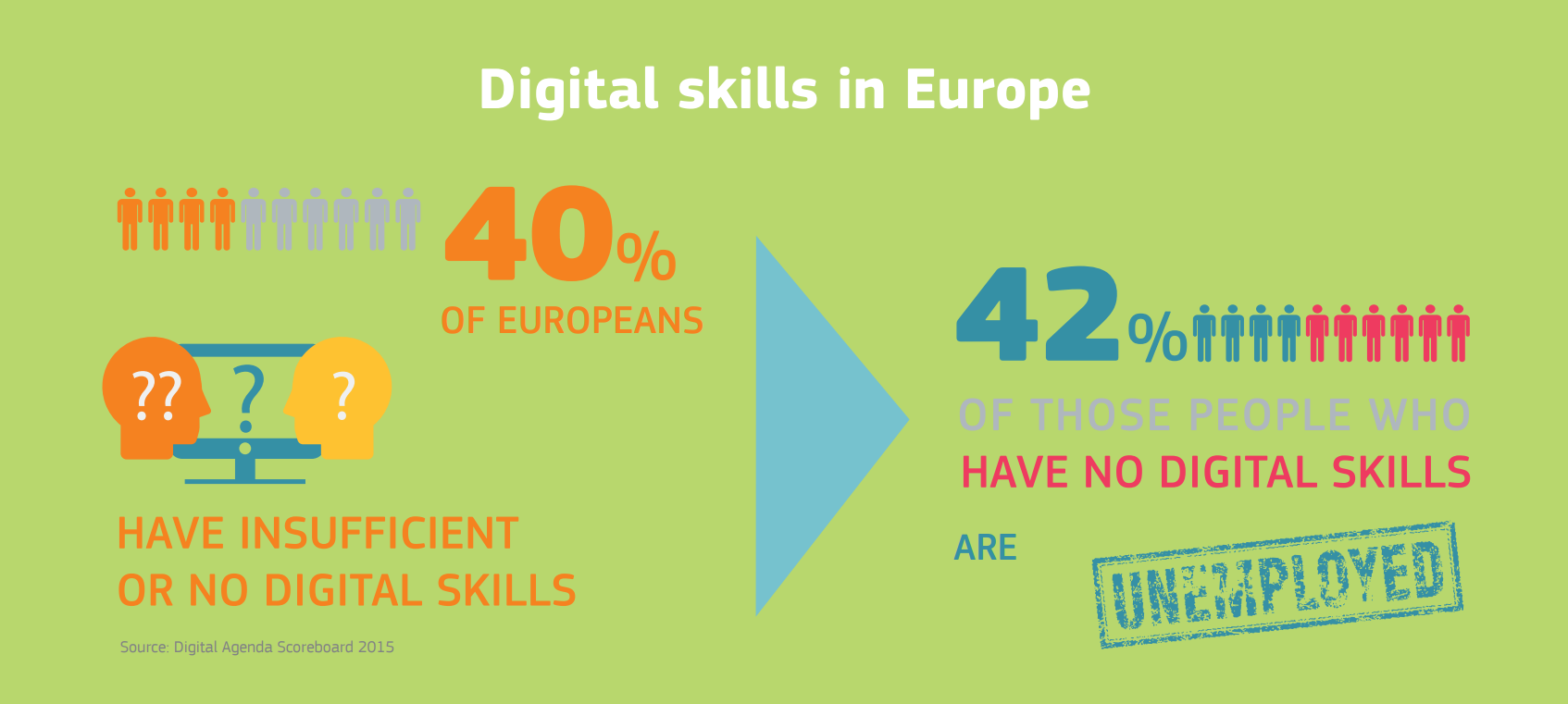 Kỹ năng số tại Châu âu
CÔNG DÂN CHÂU ÂU
TRONG SỐ ĐÓ NHỮNG NGƯỜI
KHÔNG CÓ NĂNG LỰC SỐ
 SẼ THẤT NGHIỆP
THIẾU HỤT HOẶC
 KHÔNG CÓ NĂNG LỰC SỐ
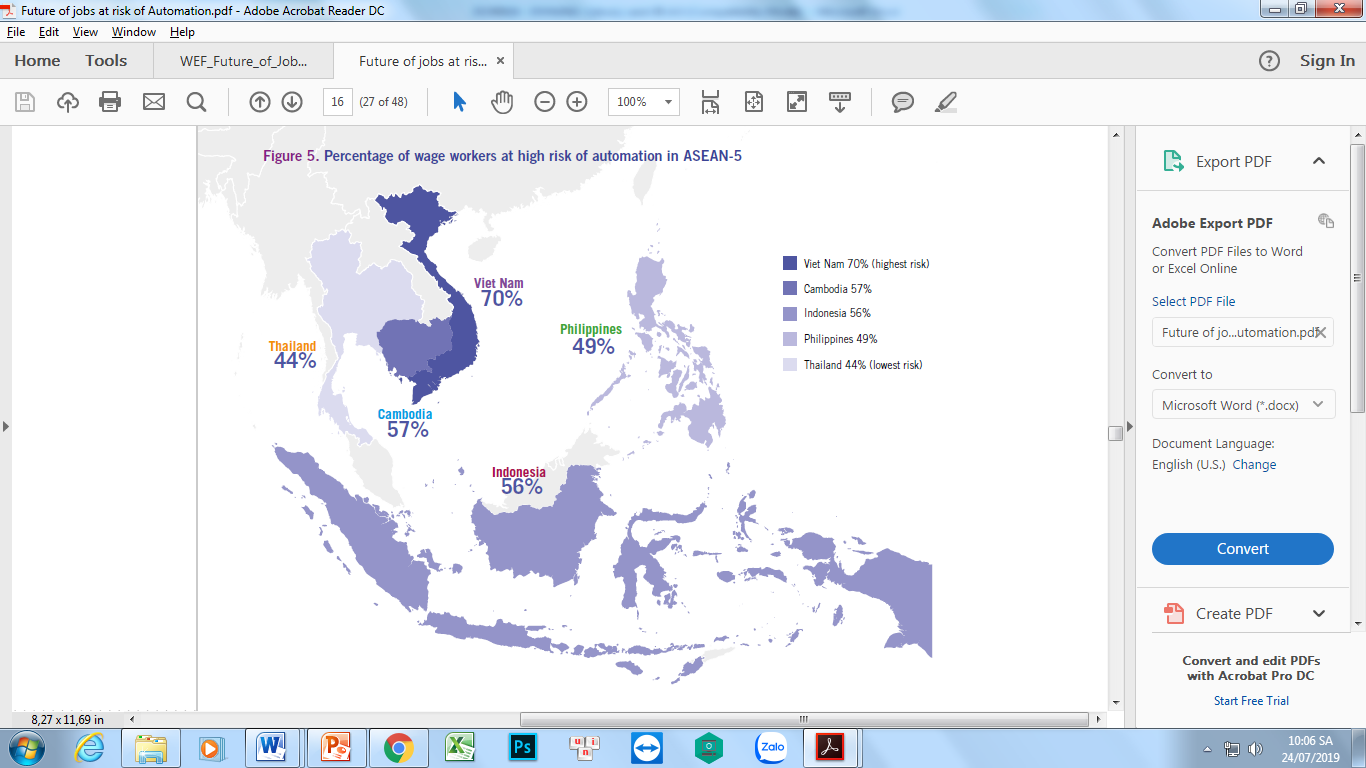 Việc làm bị ảnh hưởng bởi chuyển đổi số tại ASEAN
Nguồn Tổ chức lao động thế giới (ILO, 2016)
[Speaker Notes: Chuyển đổi số sẽ tác động đến cơ cấu việc làm. Năm 2019, số liệu của Microsoft đã chỉ ra rằng, trong vòng 3 năm nữa, 85% các công việc sẽ phải thay đổi, nhiều công việc đòi hỏi người lao động phải tự đào tạo để nâng cao kỹ năng số, 26% là công việc mới do chuyển đổi số mang lại, 27% công việc sẽ biến mất trong tương lai.]
CHƯƠNG TRÌNH CHUYỂN ĐỔI SỐ QUỐC GIA 2025 => 2030
“Chuyển đổi số (Digital Transformation) là việc sử dụng dữ liệu và công nghệ số để thay đổi một cách tổng thể và toàn diện tất cả các khía cạnh của đời sống kinh tế - xã hội, tái định hình cách chúng ta sống, làm việc, học tập và liên hệ với nhau”
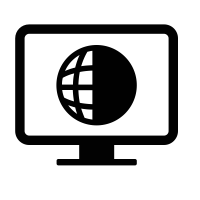 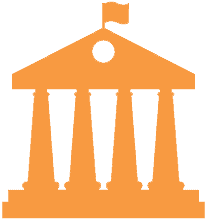 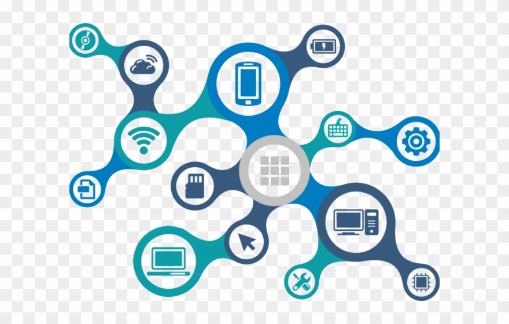 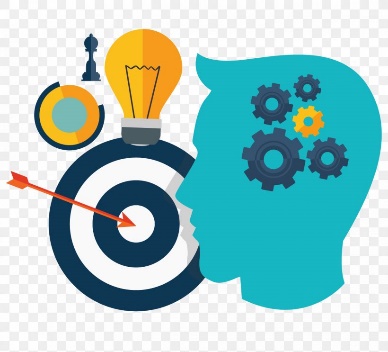 Cập nhật chương trình đào tạo, bảo đảm điều kiện cơ sở vật chất đào tạo kiến thức, kỹ năng số từ trẻ tuổi
Kinh tế số chiếm 30% GDP
Chính phủ
số - 100% dịch vụ công trực tuyến mức độ 4
Phát triển hạ tầng số - thuộc nhóm 30 nước dẫn đầu về công nghệ thông tin
Phát triển kỹ năng số cơ bản cho người dân để xóa mù về số
[Speaker Notes: Ngày 03/06/2020 thủ tướng chính phủ phê duyệt chương trình chuyển đổi số quốc gia nến năm 2025 và định hướng đến 2030]
Thuật ngữ có nhiều cách tiếp cận khác nhau
Digital Competence
Năng lực số
Kiến thức
Kỹ năng
Thái độ
Digital Literacy
Digital Dexterity
Digital Capabilities
[Speaker Notes: Information Literacy
Kiến thức thông tin]
Digital literacy is the ability to define, access, manage, integrate, communicate, evaluate and create information safely and appropriately through digital technologies and networked devices for participation in economic and social life. UNESCO
Being digitally competent means using digital technologies in a confident and safe way for various purposes such as working, getting a job, learning, shopping online, obtaining health information, being included and participating in society,
entertainment, etc. DigComp
Định nghĩa
“The effective use of devices, software, and the internet to collaborate with others and discover, use, and create information.” Microsoft
“The ability to find, evaluate, utilize, share, and create content using information technologies and the Internet.” Cornell University
“The ability to use information and communication technologies to find, evaluate, create, and communicate information, requiring both cognitive and technical skills.”
The American Library Association
Khung tham chiếu về năng lực số
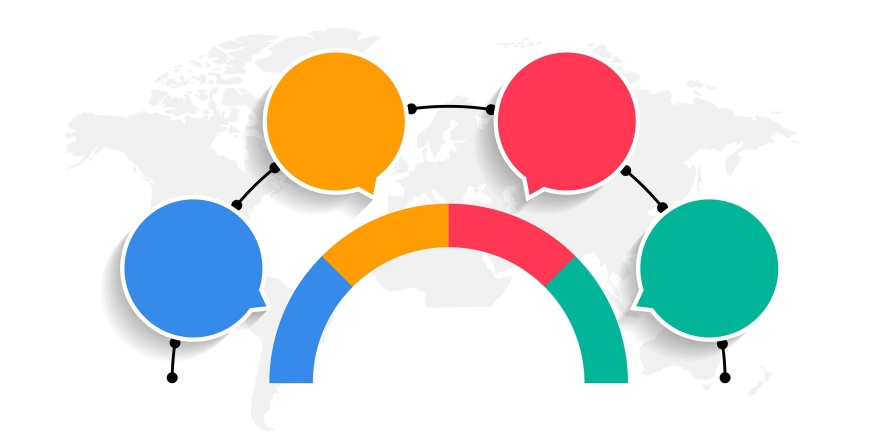 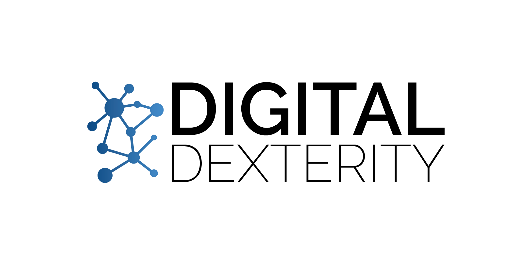 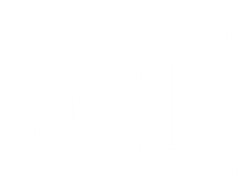 Council of Australian University Librarians
Global Framework of
Reference on Digital Literacy
3
2
DigComp
European Commission
WE THINK DIGITAL
Facebook
1
4
DigiLit USSH
[Speaker Notes: https://en.unesco.org/themes/education2030-sdg4
We had tried to convinced The government and]
Định nghĩa lựa chọn
“Năng lực số là khả năng truy cập, quản lý, hiểu, kết hợp, giao tiếp, đánh giá và sáng tạo thông tin một cách an toàn và phù hợp thông qua công nghệ số để phục vụ cho các công việc từ đơn giản đến phức tạp cũng như khởi nghiệp. Năng lực số là tổng hợp của năng lực sử dụng máy tính, năng lực công nghệ thông tin, năng lực thông tin và năng lực truyền thông” – UNESCO
Năng lực số của mỗi cá nhân được phát triển dựa trên các nền tảng của năng lực thấu cảm, tư duy phản biện, giải quyết vấn đề, sáng tạo và đổi mới.
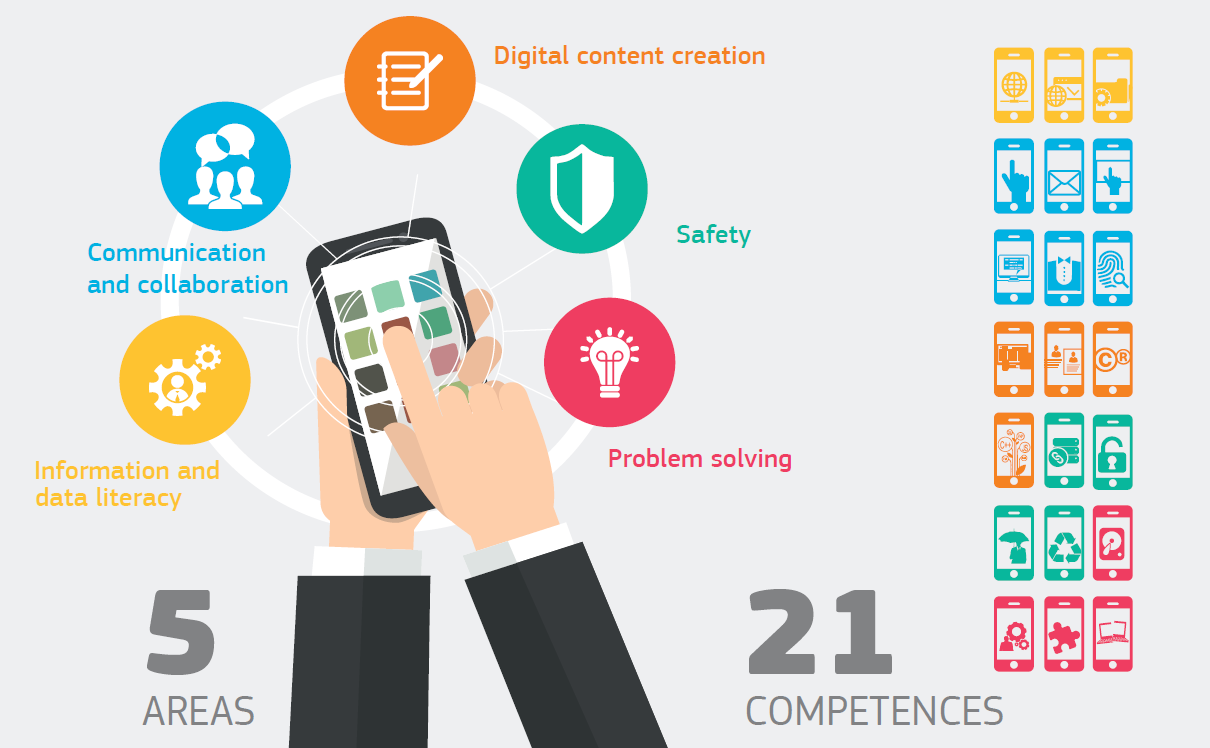 Khai thác thông tin và dữ liệu
7
29
Bảo đảm an ninh và trên không gian mạng
Giao tiếp và hợp tác trong môi trường số
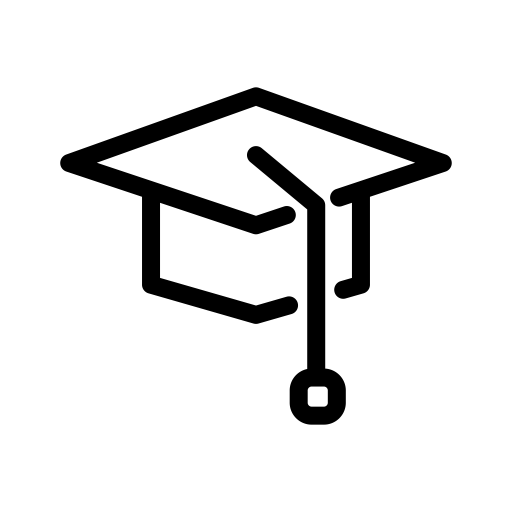 Sáng tạo nội dung số
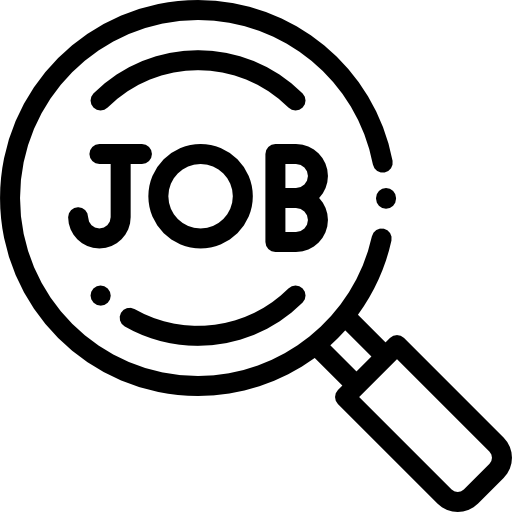 Vận hành thiết bị và phần mềm
Sử dụng năng lực số cho nghề nghiệp
Học tập và phát triển số
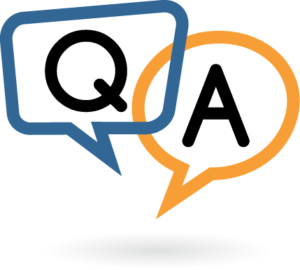